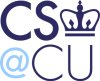 Vision: Policy-Driven Distributed and Collaborative Demand Response in Multi-Domain Commercial Buildings
Archan Misra (Telcordia) 
and
Henning Schulzrinne (Columbia University)
1
Commercial & residential building energy usage
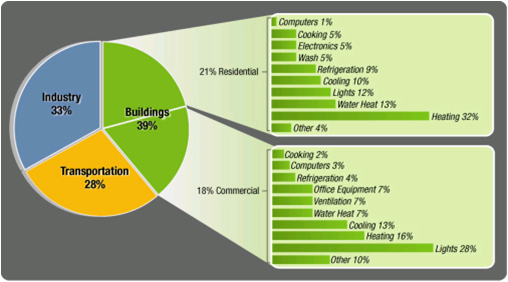 2
Demand Response in Commercial Buildings & Campuses
Need to move beyond centralized control of limited “high-load” devices to
Accommodate different policy domains & administrative hierarchies
financial incentives need to be local
avoid annoying users with inflexible policies
e.g., important lab experiments or “need dishes for dinner”
Automated incorporation of devices in the DR paradigm
load management
convenience & comfort (room temperature, boot time) vs. cost
Flexible, pricing-based DR (instead of simple peak load control)
Delegate down objectives and trade-offs (costs), not commands
and provide feedback to device and user
3
Three Models for Demand Adaptation
4
Hierarchies of control
real-estate manager
(many tenants)
5
DR For Commercial Buildings: The Problem Space
6
DRACHMA: The Hierarchical DR Model
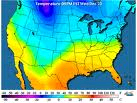 Wind/Sun 
Forecast Data
Distribution Grid/ Utility
Weather IT 
Information
Grid Price Signal (t, t+T)
MicroTurbine
Device 
Production
Profile
Master DR Orchestrator (potentially in EMS)
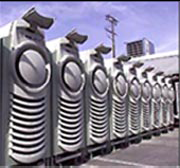 Aggregatedd Demand Signal(t, t+T)/ 
Willingness to Pay (t, t+T)
In-Building Price Signal (t, t+T)
Storage Parameters
(e.g., E(t), discharge 
rate)
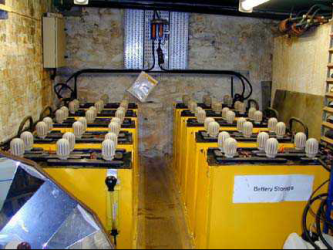 Hierarchical DR Orchestrator
Hierarchical DR Orchestrator
Battery Storage
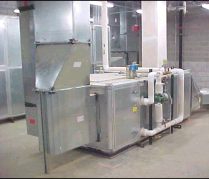 Load Device (HVAC)
Hierarchical DR Orchestrator (+ Policy)
Device
Profile
Hierarchical DR Orchestrator (+ Policy)
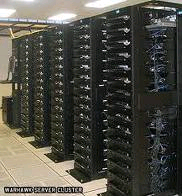 Load Device 
(Server)
LCO
7
Generation variation
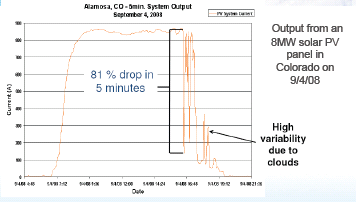 8
Challenge 1: Device  and Domain Autoconfiguration
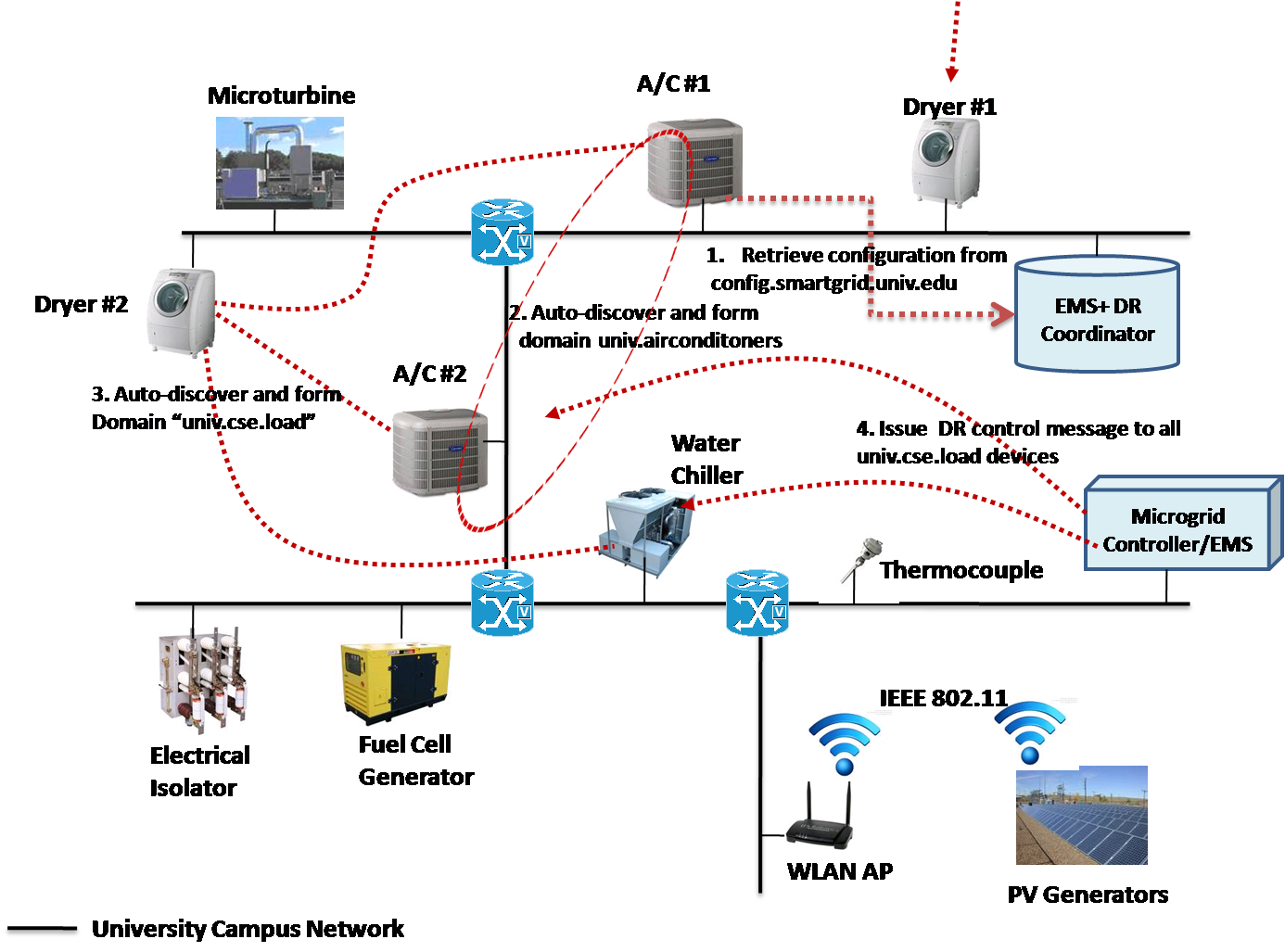 9
Challenge 2: Distributed DR Adaptation
Three key technical components
 Stochastic Optimization: Express the uncertainty in renewable production & demand as stochastic variables.

 Optimal Control: Derive key price-inflexion points for the next few minutes to hours.

Distributed Utility Maximization: Set prices to maximize utility & make the algorithms implementable in a practical building environment
Modified Time-Horizon Optimization
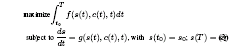 Key Challenges in Building This Distributed Adaptation Framework
Make Framework work without explicitly knowing demand functions (distributed operation)
  Incorporate Consumption Constraints (6 Different Load Types)
   Factor in underflow/overflow constraints on storage
Conventional Instantaneous Optimization
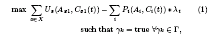 Maximize user comfort—utility functions
10
Minimize Energy Price
Challenge 3: Expressing Composite Load/Adaptation Models
11
Challenge 4: Automate actions
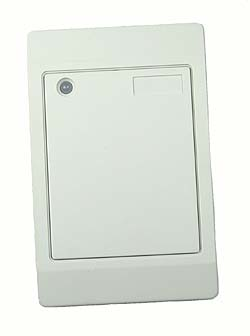 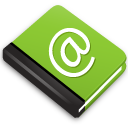 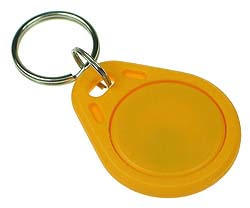 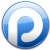 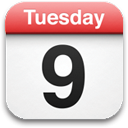 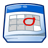 next appt.
RFID
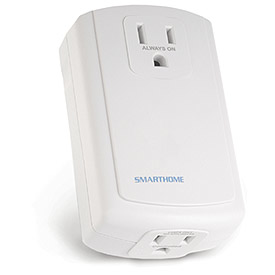 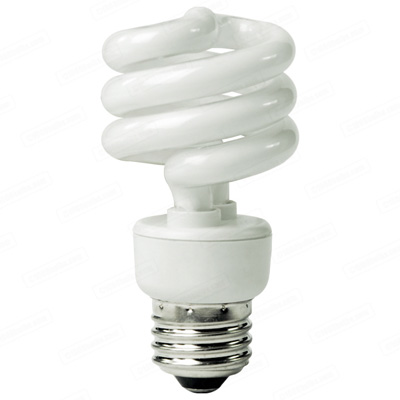 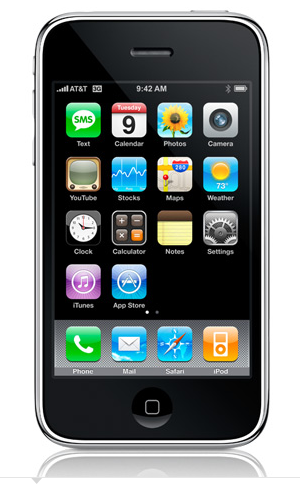 Alice  a@b.com,
	+1 212 555 1234
SECE
GW
control appliances
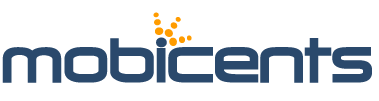 PUBLISH
PIDF-LO
SUB/NOT
PIDF-LO, RPID,
others
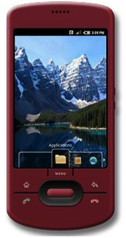 edit scripts
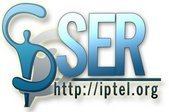 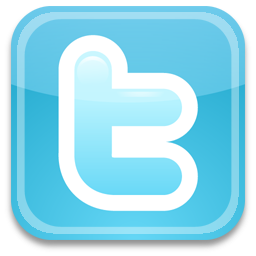 update SNs, SMS, email
call state
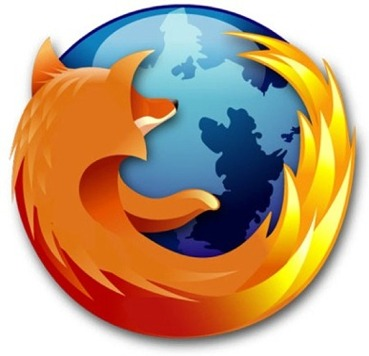 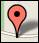 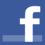 geocoding
travel time
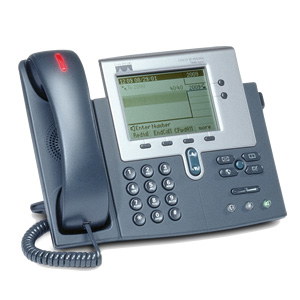 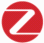 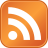 B2BUA
monitor energy
usage
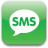 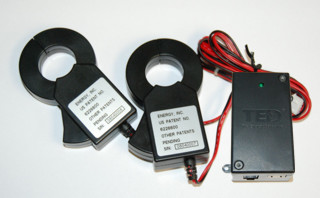 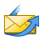 Conclusion
Need to decentralize control  reflect local organization
Automate:
local and global objectives  local behavior
avoid manual actions  input from external data sources
13